Managerial Grid
Robert R
BLAKE
American management theoreticianJanuary 21, 1918 – June 20, 2004
Jane S
MOUTON
American management theoreticianApril 15, 1930 – December 7, 1987
Concern for People
High
Managerial grid
Axles one to nine
Plot leadership
Five leadership styles
1,9
9,1
1,1
5,5
9,9
9
9,9
1,9
8
7
6
5,5
5
4
3
2
Concern for 
Production
1
1,1
9,1
Low
High
2
1
5
7
3
9
4
6
8
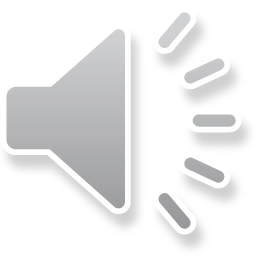 More on the subject: 



www.Flixabout.com
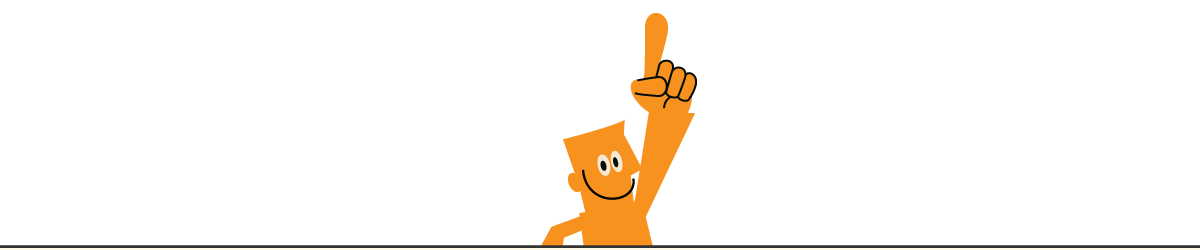